EE 5345
Functions of a RV
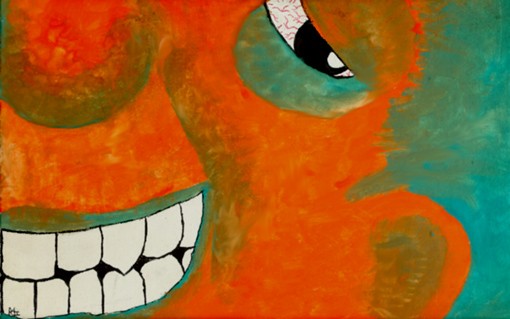 copyright Robert J. Marks II
Transformation on a RV
Given fX(x) and Y=g(X)  find fY(x)
Solution:
Solve roots of x and y=g(x). Call them…


Transformation is
copyright Robert J. Marks II
y=g(x )
g(b )                                


g(a)
x
a                                 b
Transformation on a RV (cont)
Special case: Y=g(X)  where y=g(x) is strictly increasing.
Notes
If a < b then g(a) < g(b)
copyright Robert J. Marks II
x=g-1(y)
y=g(x )
x=g-1(y)
y=g(x )
Transformation on a RV (cont)
Notes (cont)
If  y=g(x) is strictly increasing, so is x=g-1(y)
Example:  y=ex=g(x) and x=ln (y)=g-1(y).
copyright Robert J. Marks II
Transformation on a RV (cont)
Transformation when y=g(x) is strictly increasing
copyright Robert J. Marks II
Transformation on a RV (cont)
Transformation when y=g(x) is strictly increasing (cont)
copyright Robert J. Marks II
x=g-1(y)
y=g(x )
y=g(x )
x=g-1(y)
Transformation on a RV (cont)
Transformation when y=g(x) is strictly increasing (cont)
copyright Robert J. Marks II
Transformation on a RV (cont)
More generally, if y=g(x) is strictly increasing or strictly decreasing
copyright Robert J. Marks II
g(x)
y
x1          x2                   x3
x
Transformation on a RV (cont)
Most general: Given fX(x) and Y=g(X)  find fY(x)
Solution:
Solve roots of x and y=g(x). Call them…


Transformation is
copyright Robert J. Marks II
y
y
y=g(x)
fY(y)
x
fX(x)
x
Transformation on a RV (cont)
Other points
Visualization: Mapping of probability mass:







Mapping when y=g(x)is constant for an interval:
		 Map to Dirac deltas
copyright Robert J. Marks II
Simple Transformations
Transposition: Y = -X
Shift: Y = X+s
Scale: Y = aX
copyright Robert J. Marks II
Simple Transformations(cont)
Modulus: Y = |X|
Shift & Scale: Y = aX + s
copyright Robert J. Marks II
Generating RV’s
Uniform & Gaussian 
   RV’s available
Transformation allows 
   generation of other RV’s.
Ex:  When X is uniform
Y = ln(X) gives an exponential RV
Y=tan(X) gives Cauchy
Note: Mappings are not unique!
copyright Robert J. Marks II
Synthesizing RV’s (cont)
Given a uniform RV on (0,1), find y=g(x) so that Y is distributed as fY(y). One solution: y=FY -1(x)
copyright Robert J. Marks II
Synthesizing RV’s (cont)
The converse problem: Given fX(x), find y=g(x) so that Y is uniform on (0,1). One solution: y=FX(x).
These solutions are not unique.
copyright Robert J. Marks II
RV Expected Values
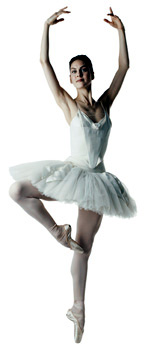 nth moment


mean (center of mass)


variance (measure of dispersion)
E(x)
copyright Robert J. Marks II
RV Expected Values (cont.)
E(x)
copyright Robert J. Marks II
RV Expected Values (cont.)
Some random variables have means = . For example
	FX(x)=1 - 1/x ;  x>1
E(x)
copyright Robert J. Marks II
RV Expected Values (cont.)
Some random variables have infinite second moments (e.g. Cauchy).
E(x)
copyright Robert J. Marks II
Discrete RV Expected Values
For lattice discrete RV’s, kn=n



Example lattice discrete RV’s
Poisson
Binomial
Bernoulli
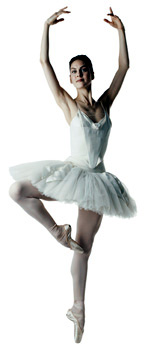 E(x)
copyright Robert J. Marks II
Discrete RV Moments
For lattice discrete RV’s



50-50 coin flip
Heads = 0.  Tails = 1.
E(X) = 1/2  
The expected value need not be a realizable value of the random variable.
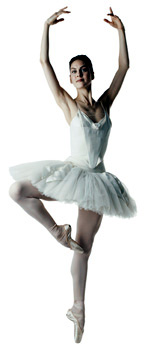 E(x)
copyright Robert J. Marks II
Discrete RV Moments (cont)
Saint Petersburg Gambling
Rules: Let X be the number of coin flips before the first head. 
	 Pr[X = k]=2-k.
Payoff: Y=2k dollars.
Q: If you ran this game in Las Vegas, what would you charge to play?  What is E(Y)?
A: .
copyright Robert J. Marks II
Characteristic Function
Properties
copyright Robert J. Marks II
Characteristic Function
If X and Y are independent

From the convolution theorem of Fourier transforms



Foundation of Central Limit Theorem
copyright Robert J. Marks II
Second Characteristic Function
Definition
X(x)=ln  X(x)

Properties
copyright Robert J. Marks II
Moment  Generating Function
Laplace transform of PDF




Moment Generating Function
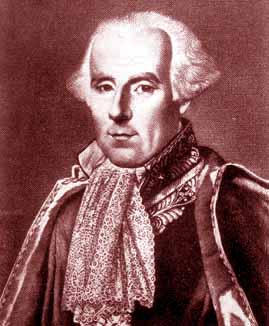 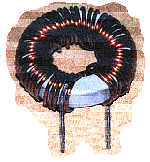 copyright Robert J. Marks II
MGF Properties
Moment Generation


Taylor Series
copyright Robert J. Marks II
Probability Generating Function
Z transform probability mass function (pmf) 




where
copyright Robert J. Marks II
PGF Properties
Mean and Variance
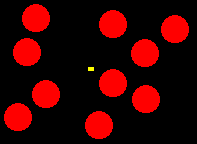 copyright Robert J. Marks II
Common Models
Bernoulli, p = probability of success
copyright Robert J. Marks II
Common Models (cont)
Binomial (n repeated Bernoulli trials)
copyright Robert J. Marks II
Common Models (cont)
copyright Robert J. Marks II
Common Models (cont)
Pascal or Negative Binomial
copyright Robert J. Marks II
Common Models (cont)
Poisson
copyright Robert J. Marks II
Common Models (cont)
Uniform
copyright Robert J. Marks II
Common Models (cont)
Gaussian or Normal
copyright Robert J. Marks II
Common Models (cont)
Exponential
copyright Robert J. Marks II
Common Models (cont)
Laplace
copyright Robert J. Marks II
Common Models (cont)
Gamma
copyright Robert J. Marks II
Common Models (cont)
copyright Robert J. Marks II
Means & Variance
Recall
copyright Robert J. Marks II
Means & Variance
copyright Robert J. Marks II
Means & Variance
copyright Robert J. Marks II
Means & Variance
copyright Robert J. Marks II
Means & Variance
copyright Robert J. Marks II
Tail Inequalities: Markov
If fX(x)= fX(x) (x) then
fX(x)
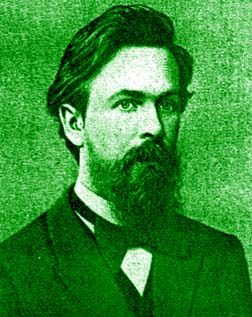 x
a
Andrei Andreyevich Markov
Born: 14 June 1856 in Ryazan, RussiaDied: 20 July 1922 in St Petersburg, Russia
copyright Robert J. Marks II
Proof: p. 137
fX(x)
x
a
Markov’s Inequality: Proof
quod erat demonstrandum
copyright Robert J. Marks II
Tail Inequalities: Chebyshev
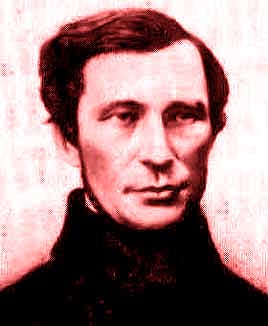 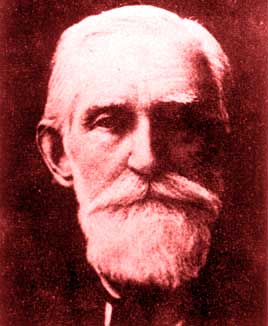 2a
Pafnuty Lvovich Chebyshev
Born: 16 May 1821 in Okatovo, RussiaDied: 8 Dec 1894 in St Petersburg, Russia
fX(x)
x
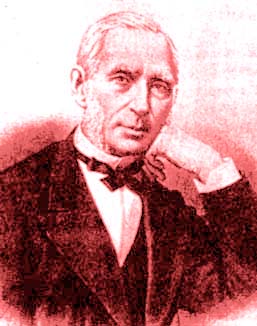 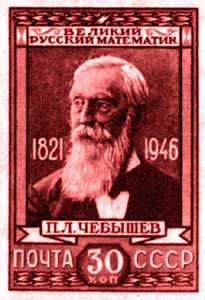 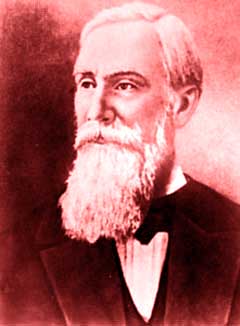 copyright Robert J. Marks II
p.137
Chebyshev’s Inequality: Proof
copyright Robert J. Marks II
p.137
Tail Inequalities: Chebyshev
Chebyshev’s inequality illustrates the variance as a measure of dispersion.  As the variance increases, the bound noted by the shaded area of the tails, becomes larger and larger suggesting the distribution is spreading out more and more.
2a
fX(x)
x
copyright Robert J. Marks II
fX(x)
x
a
The Chernoff Bound
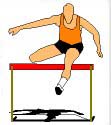 copyright Robert J. Marks II